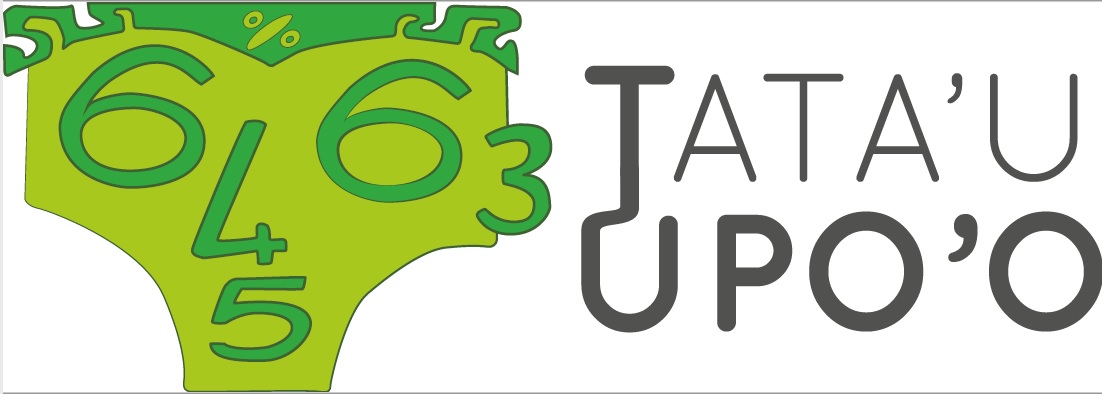 2023
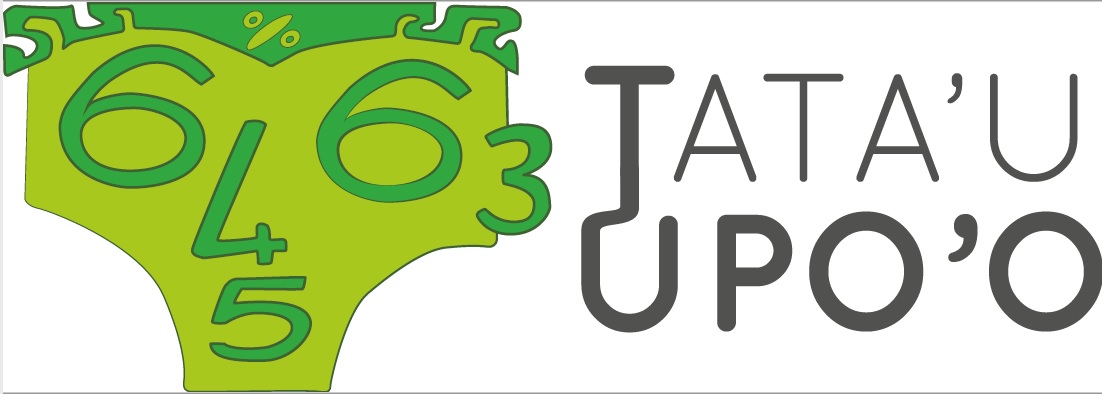 Sujet de qualification des classes 
de cycle 2 et cycle 3.
CE1: 1 à 10     ;    CE2: 6 à 20 ; 
CM1: 11 à 30  ; CM2+6e : 21 à 40
Bonne chance à tous !
Seuls les CE1 commencent
A vos stylos,
Prêts,
Partez!
Appuyer sur Entrée pour démarrer le questionnaire minuté
1.
10 s
? + 8 = 10
2.
7 s
15 – 5
3.
15 s
21 + 15 + 9
4.
15 s
Quel est le nombre repéré par la flèche ?
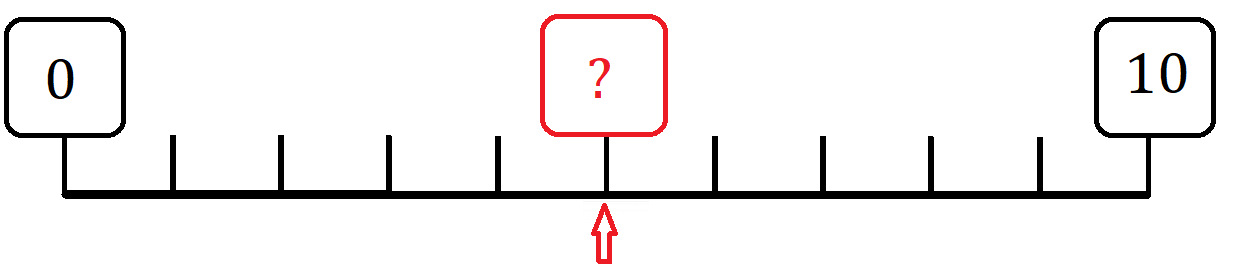 5.
Combien ai-je d'argent ?
15s
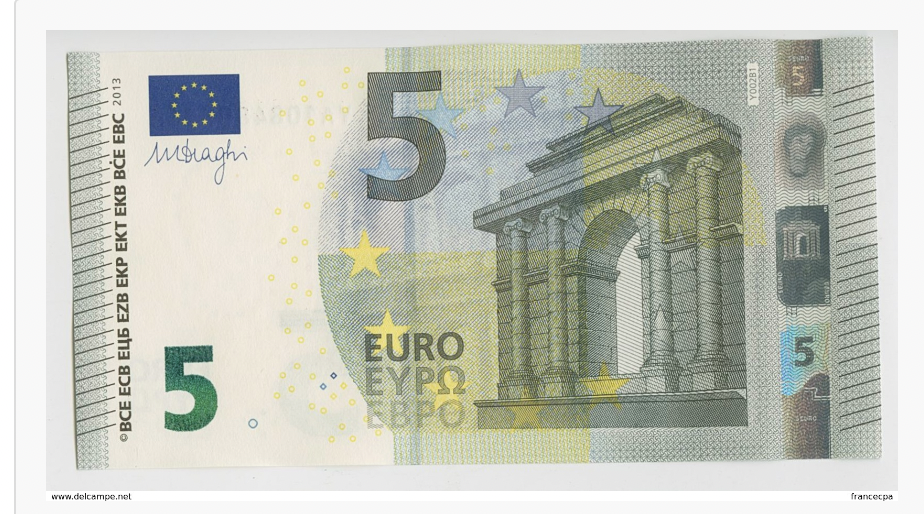 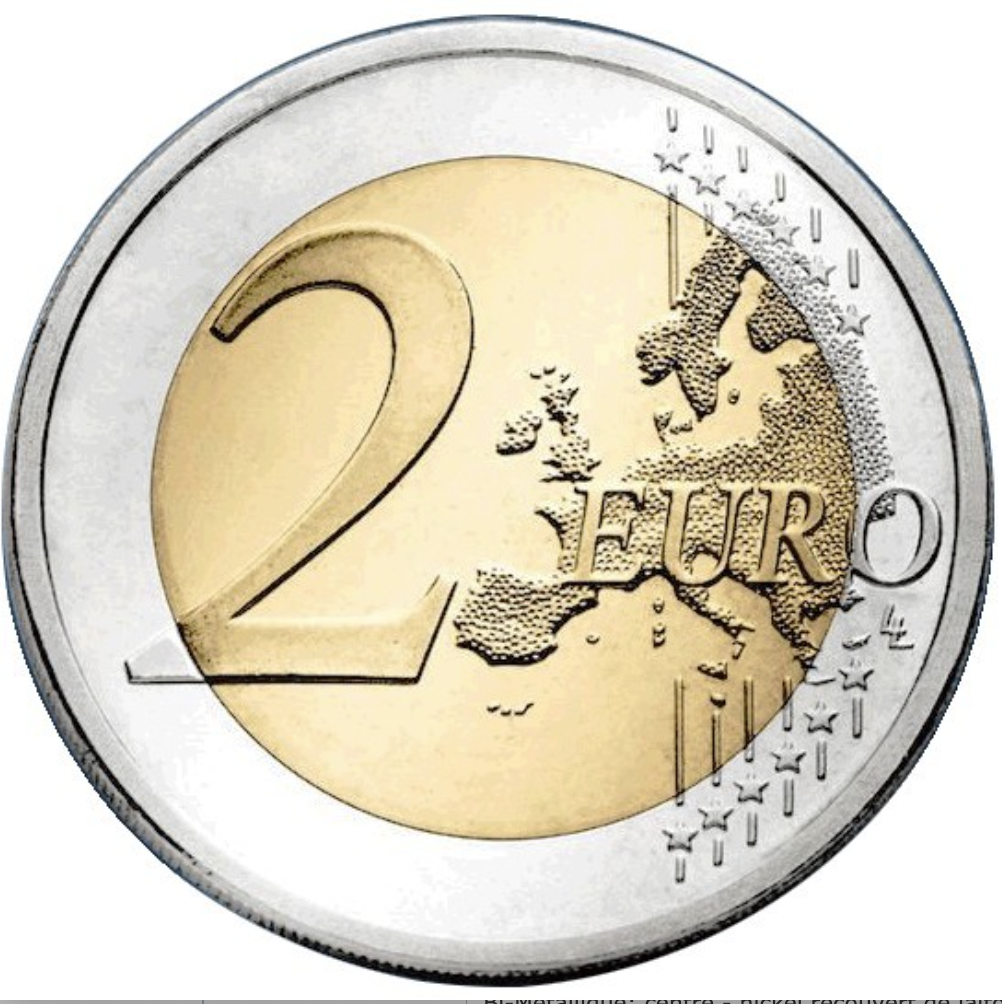 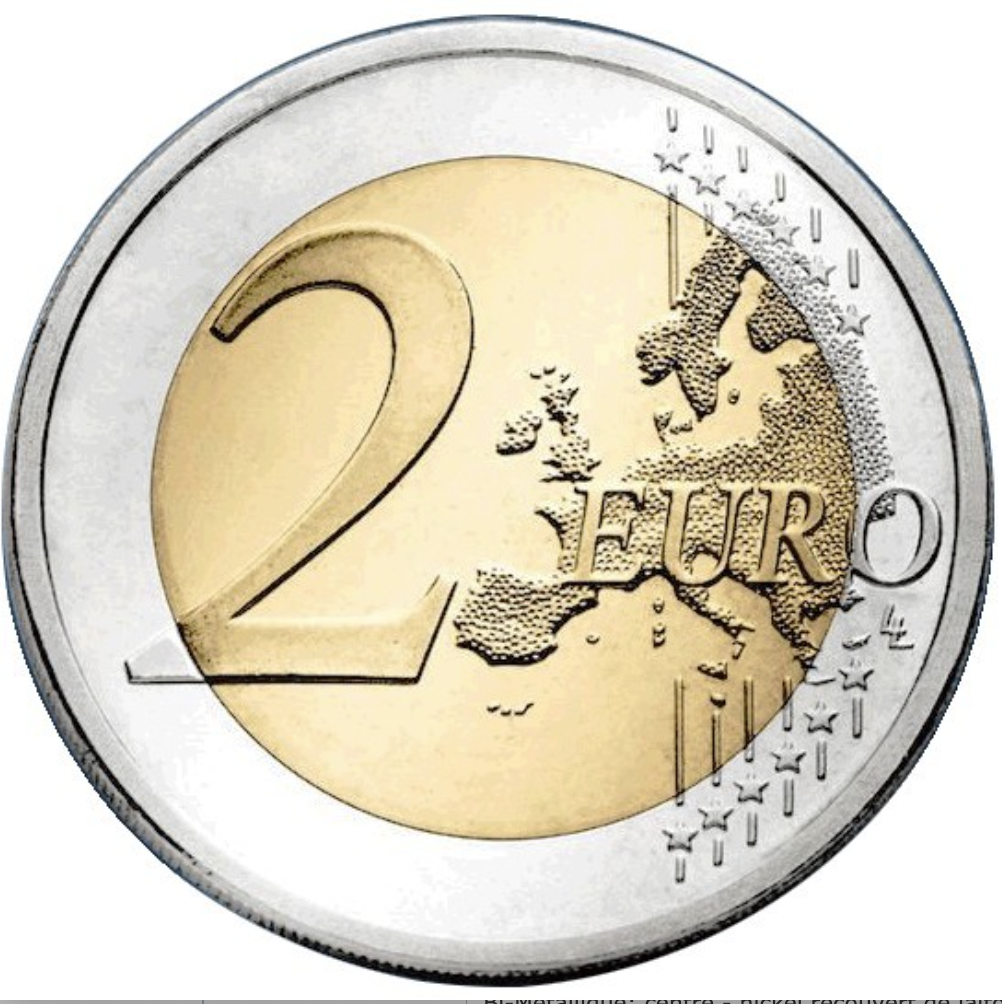 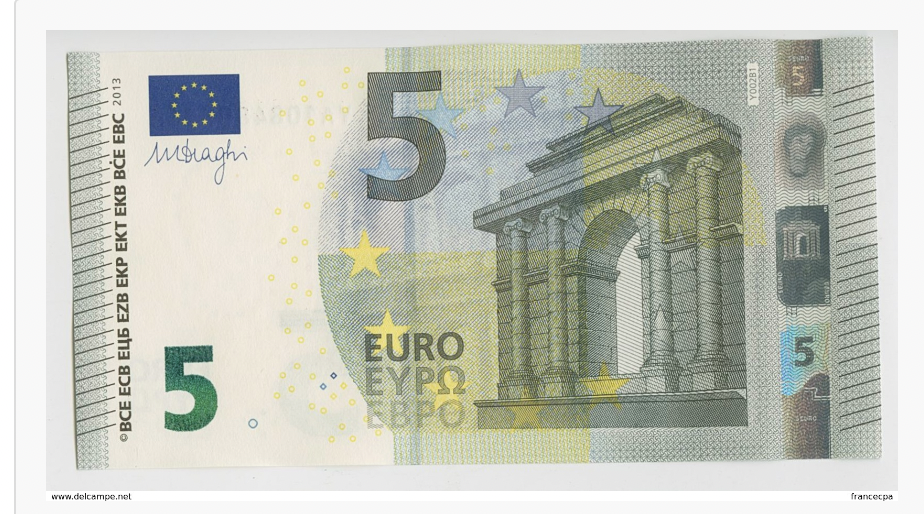 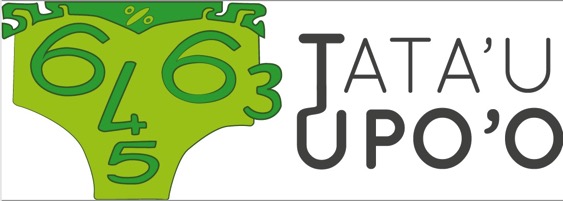 Maintenant les CE2 commencent
Appuyer sur Entrée pour continuer
6.
10 s
Écris ce nombre :
17 dizaines et 1 unité
7.
20 s
Quel est le double de 25 ?
8.
15 s
Combien de croix a-t-on dessiné ?
9.
10s
6 + 99
10.
20 s
38 - 20 = ?
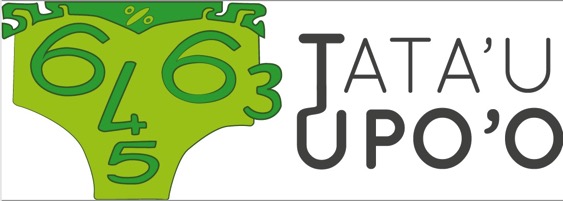 Les CE1 ont terminé,
Ils posent leur stylo.
Les CM1 commencent.
Appuyer sur Entrée pour continuer
15 s
Combien y a-t-il de carreaux en tout sur cette verrière rectangulaire ?
11.
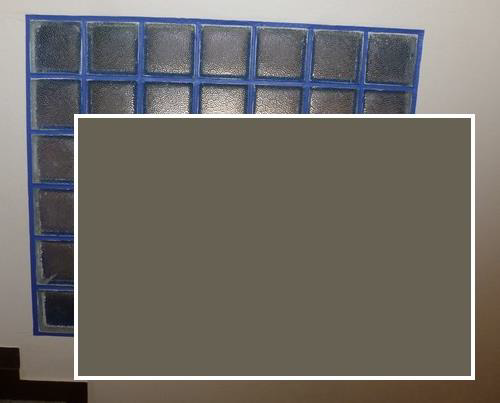 12.
8 s
Quel est le triple de 21 ?
13.   J’ai 18 œufs. 
Combien de boites comme celle-ci je peux remplir ?
15 s
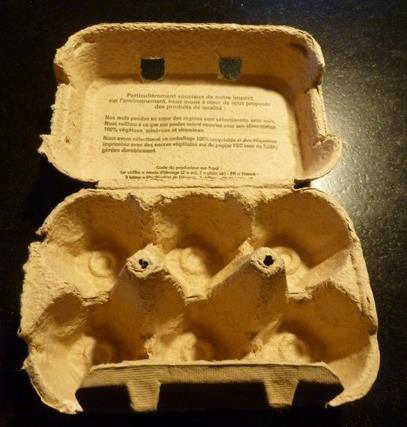 15 s
14. 	Additionne les valeurs des faces visibles de ce dé.
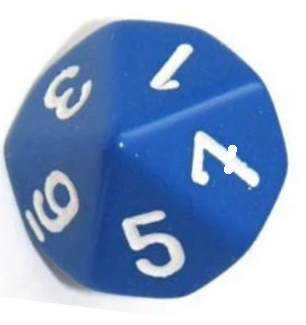 15. Choisis la bonne réponse :
12 s
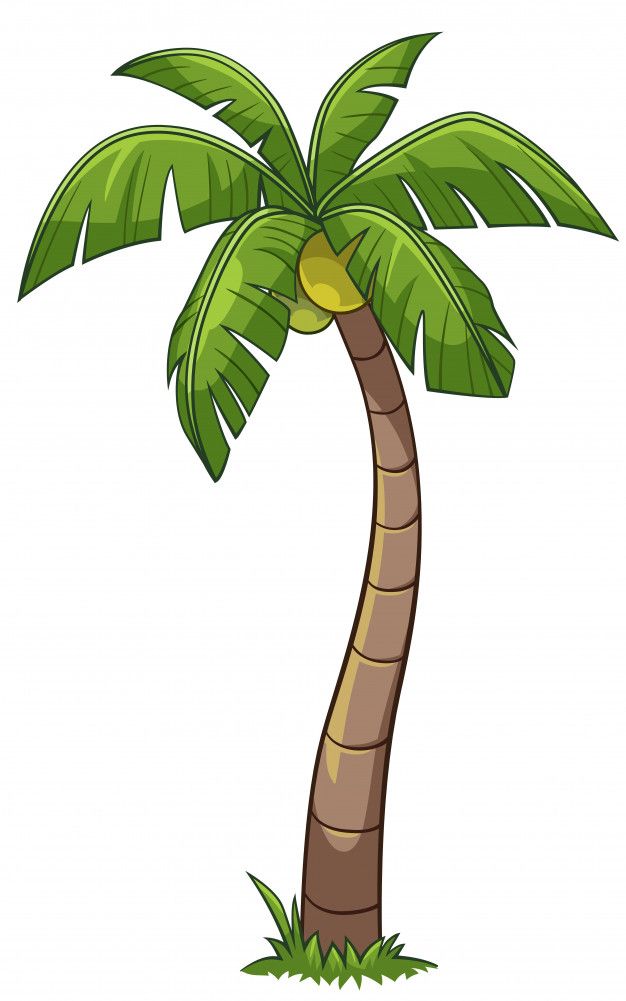 Un cocotier peut mesurer :
25 km

25 cm

25 m
10 s
16.
… × 50 = 200
20 s
17.
Le périmètre du carré ABCD est de 24 cm.
Quelle est la longueur du segment [AB] ?
A
B
C
D
18.
30 s
Quel est le quart de 160 g ?
19.
Combien de ronds verts
a-t-on été dessiné?
20 s
Je viens de finir une énorme pâte à crêpes !
   J’ai utilisé une boite entière d’œufs comme celle-ci et voilà ce qu’il me reste de la deuxième.

Combien d’œufs 
ai-je utilisé en tout?
20.
20 s
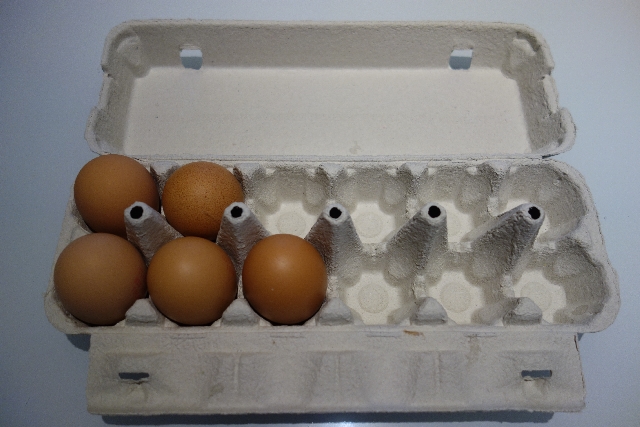 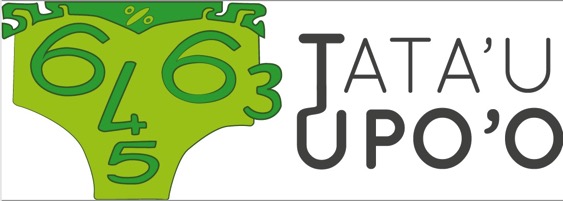 Maintenant  les CE2 ont terminé,
ils posent leur stylo.

Les CM2 et les 6e  commencent.
Appuyer sur Entrée pour continuer
21.
20 s
225 + 48
Combien de cœurs ?
22.
15 s
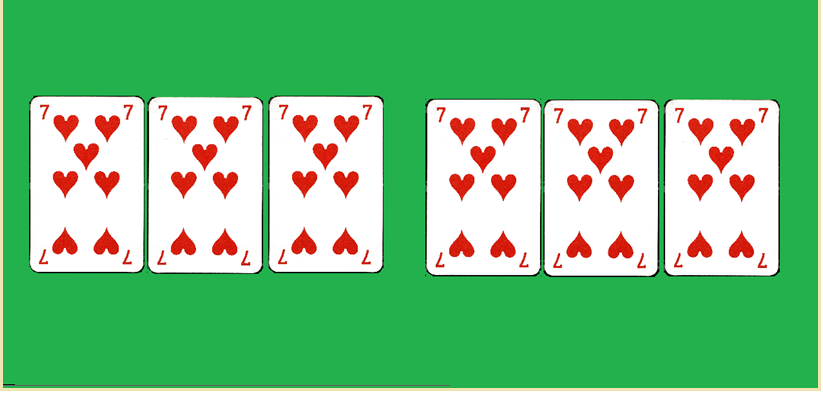 23.
20 s
21 + 65 + 79
24.
20 s
Combien mesure ce crayon ?
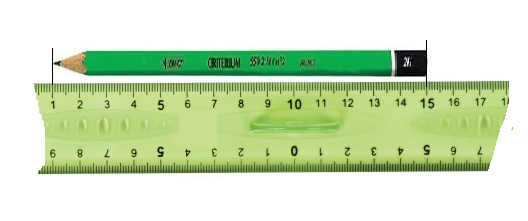 25.
15 s
26.
30 s
Quel est le périmètre de ce triangle ?
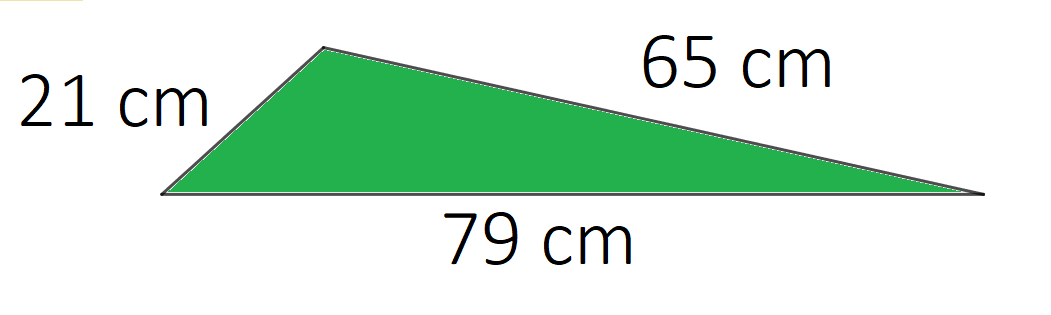 27.
20 s
20 × 30
28.
30 s
Laquelle de ces 4 figures a le plus grand périmètre ?
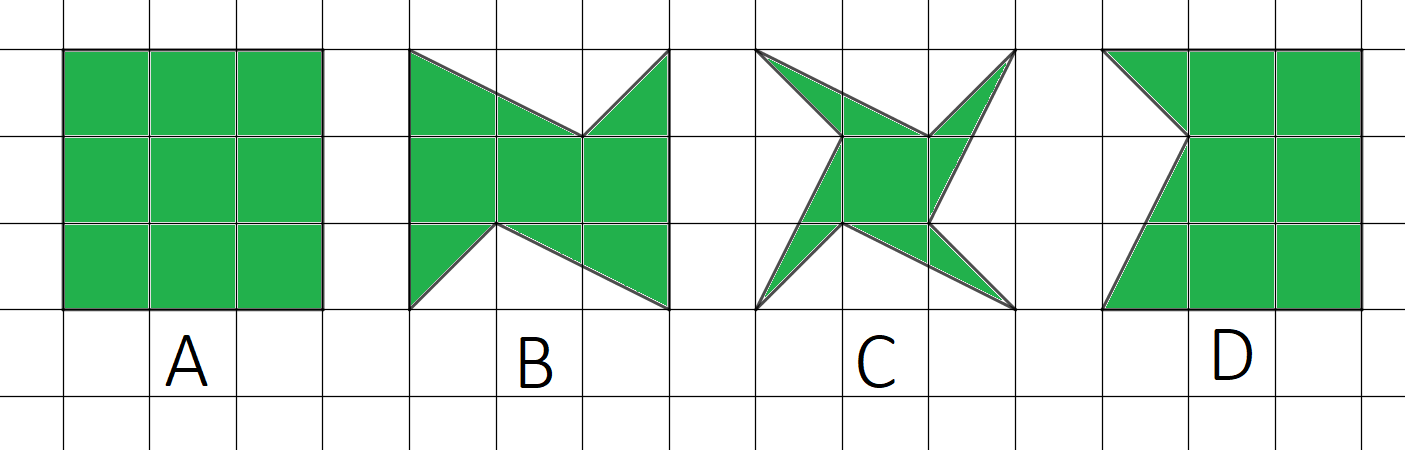 29.
10 s
9 × 4
30.
30 s
Un dessin animé dure ¾ d’heure.
Il commence à 12h15.
A quelle heure finira-t-il ?
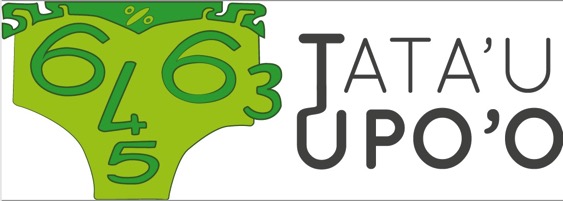 Maintenant  les CM1 ont terminé,
ils posent leur stylo.
Appuyer sur Entrée pour continuer
31.
20 s
3022 - 999
32.
15 s
Combien de cœurs ?
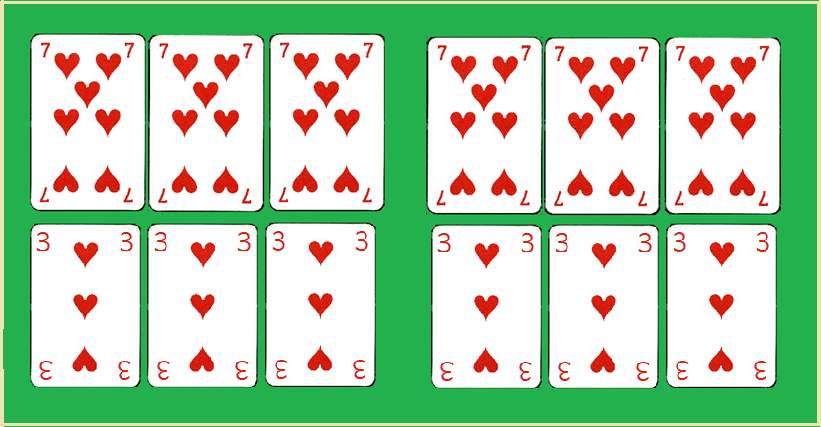 33.
30 s
34.
20 s
Convertir ¾ d’heure
en minutes
35.
Robot est en a1 et exécute ce programme :


Dans quelle case arrive-t-il ?
40 s
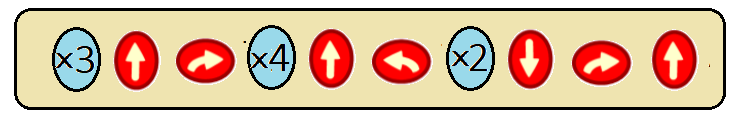 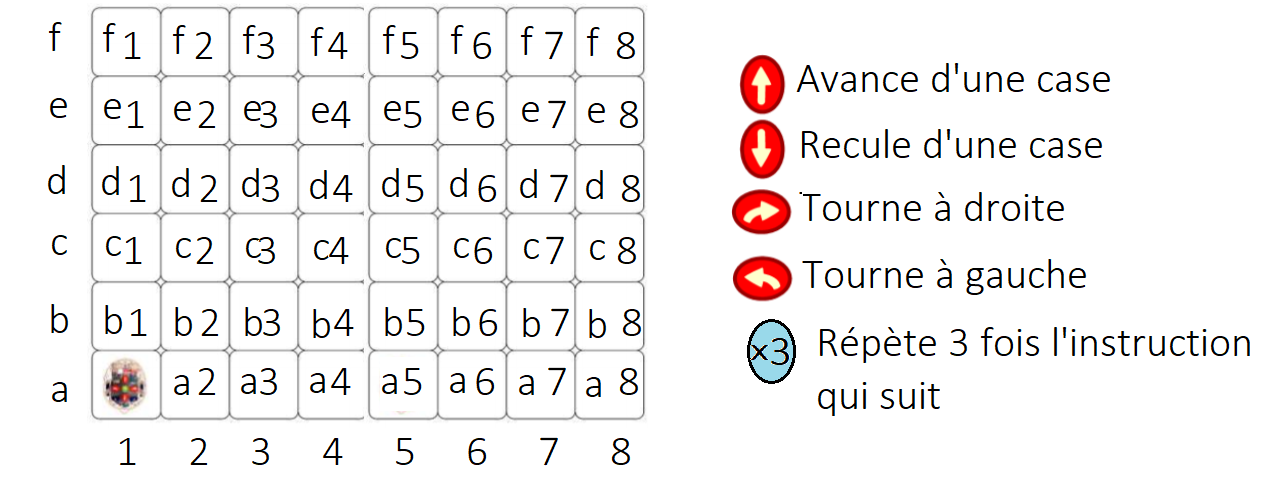 36.
30 s
Il faut 150 g de beurre pour faire 5 cookies.
Quelle quantité en faut-il pour en faire 15 ?
37.
Laquelle de ces 4 figures a la plus grande aire ?
20 s
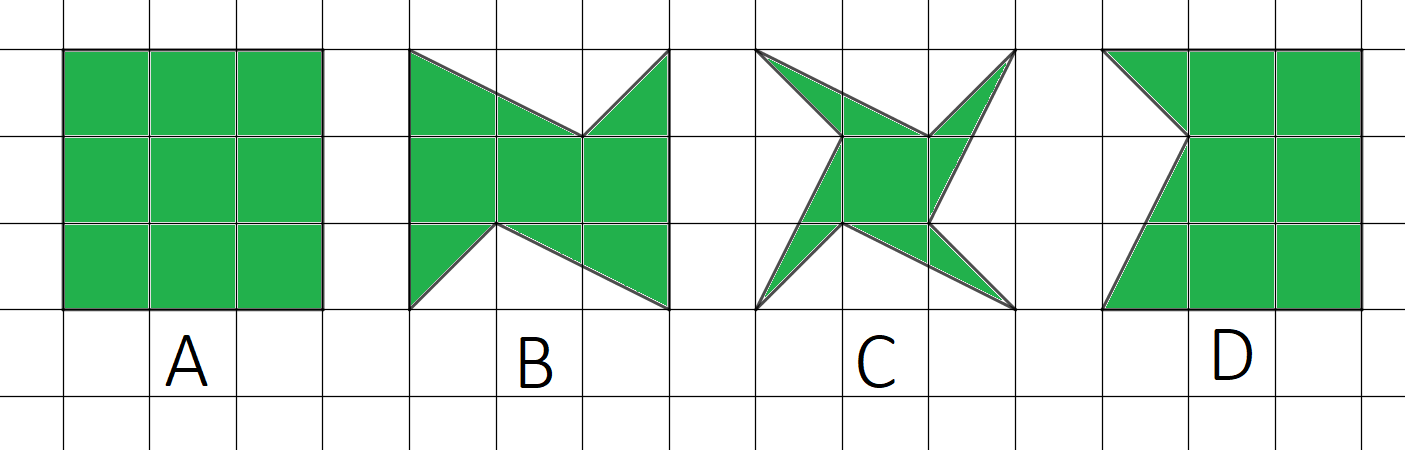 38.
20 s
Trois-quarts de 60
39.
40 s
On achète 3 croissants à 1,50 € l’un
et un pain au raisin à 2 €.
On paye avec un billet de 10 €.
Quelle somme nous rendra-t-on ?
40.
30 s
S’il faut une minute pour scier une buche en deux, combien de temps faut-il pour la scier en 4 ?
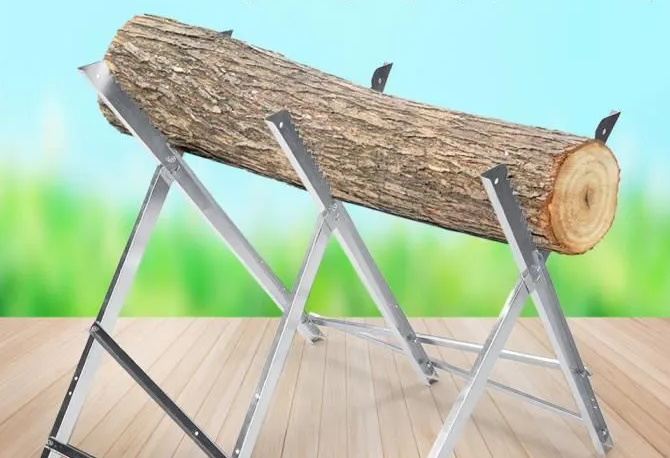 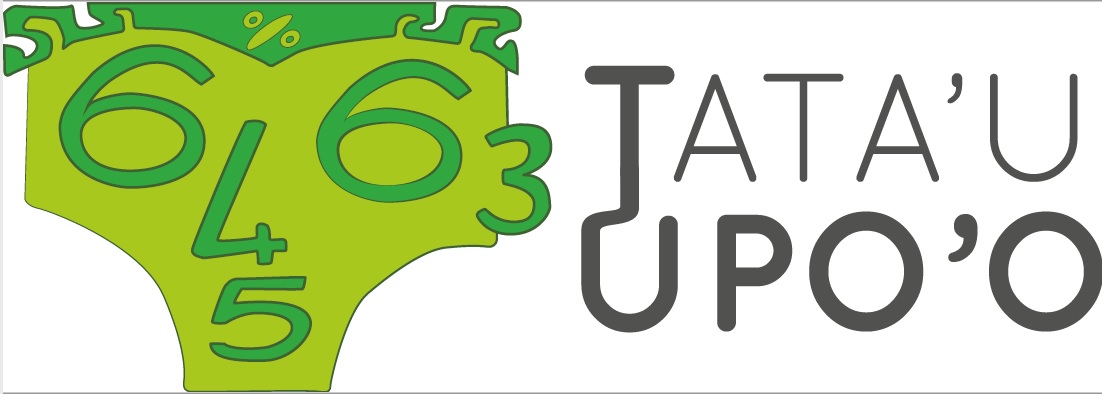 L’équipe
vous remercie et vous souhaite une bonne fin de  journée.